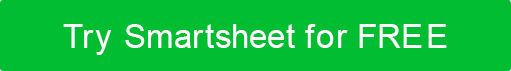 BRAND RESONANCE PYRAMID – LUXURY STYLE
STAGES OF BRAND DEVELOPMENT
BRANDING OBJECTIVE AT EACH STAGE
RESONANCE
• Item One
• Item Two
• Item Three
• Item Four
RELATIONSHIPS 
What about 
you and me?
Intensive, 
Active 
Loyalty
4
JUDGEMENT
FEELING
• Item One
• Item Two
• Item Three
• Item Four
• Item One
• Item Two
• Item Three
• Item Four
RESPONSE 
What about 
you?
Positive, 
Accessible Reactions
3
PERFORMANCE
IMAGERY
MEANING 
What are 
you?
Points of Parity 
and 
Difference
• Item One
• Item Two
• Item Three
• Item Four
• Item One
• Item Two
• Item Three
• Item Four
2
IDENTITY 
Who are 
you?
Deep, Broad 
Brand 
Awareness
SALIENCE
• Item One
• Item Two
• Item Three
• Item Four
1
BRAND RESONANCE PYRAMID